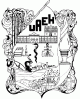 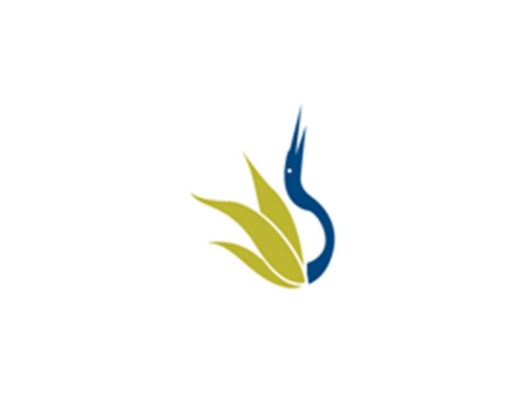 UNIVERSIDAD AUTÓNOMA DEL ESTADO DE HIDALGO
ESCUELA SUPERIOR DE ZIMAPÁN
Licenciatura en Derecho

Inglés IV

María del Rosario Nolasquez Trejo

Julio-diciembre 2015
Resumen (abstract) 
Los alumnos aprenderán el uso de adjectives.

Palabras claves en idioma (keywords) 
ed and ing adjectives
Objetivo general: El alumno podrá expresar y fundamentar acuerdos y desacuerdos, realizar invitaciones así como aceptar o rechazar las realizadas por terceros. Asimismo, podrá expresar preferencias, obligaciones y nevesidades.
Nombre de la unidad: Expresar sentimientos personales. 

Objetivo de la unidad: Expresar opiniones sobre temas diversos, enfatizando si se está de acuerdo o no y que sentimientos provoca tal situación.
Tema: Expresar sentimientos personales.  
Introducción:
You may be surprised how much televisión we watch. The average American family watches TV for 7 hours and 40 minutes every day and British men watch 27 hours a week British women watch only 24 hours. This means we spend over ten years of our life watching TV –what a frightening thought! 
Many people are worried about how much TV children watch. Every American child sees 16,000 murders on TV before he or she is 18, and 20,000 adverts every year. “Children in the USA spend more time watching TV tan in school and that’s very worrying.”
TV can sometimes be fun and exciting.

Many people are worried about how much TV children watch.
This is a worrying article.

We use –ed/ing adjectives to describe how people feel.
We use –ed/-ing adjectives to describe the thing, situation, place or person that causes the feeling.
We use –ed adjectives to describe how people feel:
Many people are worried about how much TV children watch.

We use –ing adjectives to describe the thing, situation, place or person that causes the feeling:
TV can sometimes be fun and exciting.
Conclusión o cierre:


She’s excited
He’s worried
She’s surprised
He’s frightened
She’s tired
-ed adjective describe how people feel.
-ing adjectives describe the thing, situation, place or person that causes the feeling
This is exciting news!
TV is amazing.
I can watch interesting 
programmes in my first language –Chinese.
They think TV is boring
Bibliografía sugerida para el tema:
infográficas y/o cibergráficas. 

Redston , C., & Cunningham, G. (2005). face2face Pre-intermediate Student's Book. Cambridge: CAMBRIDGE.

Redston, C., & Cunningham, G. (2005). Face2face Pre-intermediate Workbook